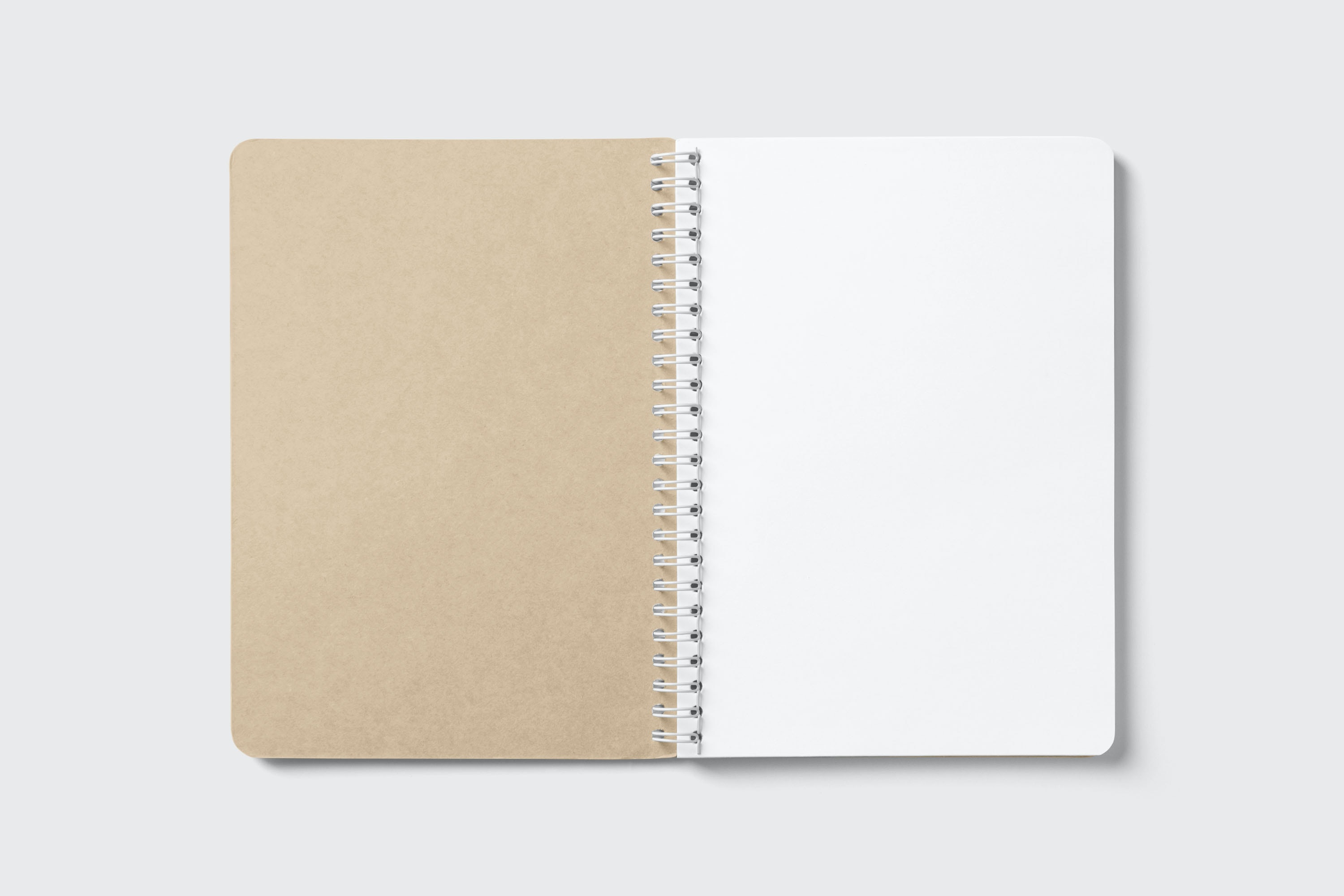 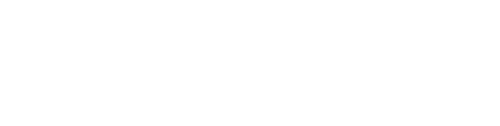 По выявлению нелегальной финансовой деятельности в регионах
Памятка
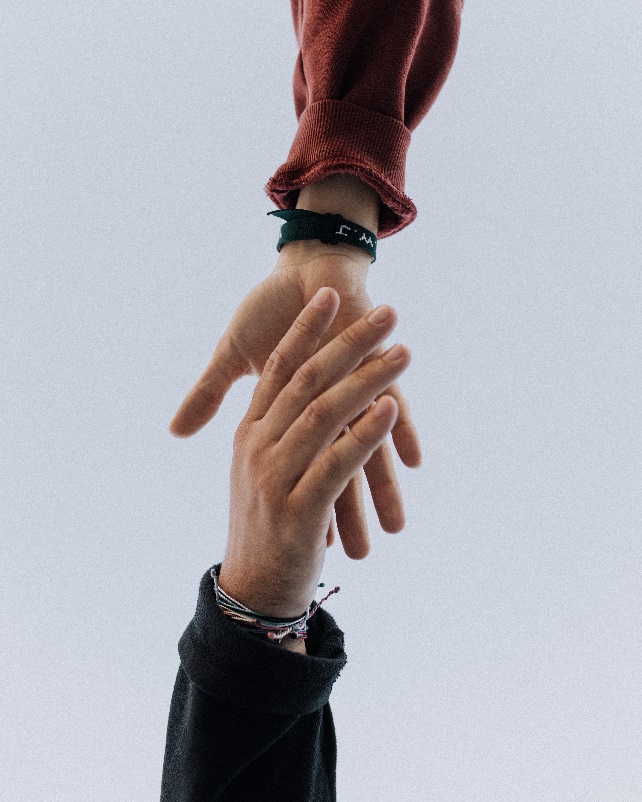 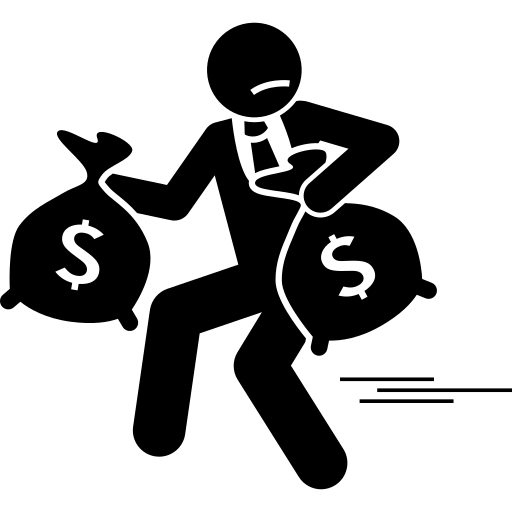 Кто такие нелегальные субъекты
финансового рынка
и чем они опасны для населения?
Нелегальная финансовая организация -
не включена в реестр и/или не имеет лицензию Банка России
Не возвращают депозиты или начинают частично их возвращать с целью «выманивания» дополнительных денег
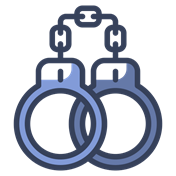 Это компания которая предлагает:


оформить займ (кредит)  
открыть депозит 


но не обладает специальным разрешением на такую деятельность
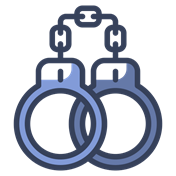 Внешне могут оформлять документы в соответствии с законом
Получение вложенных денег в принудительном порядке крайне затруднительно либо невозможно
Берут огромные проценты, 
назначают гигантские пени и штрафы
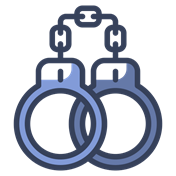 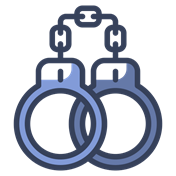 !!!
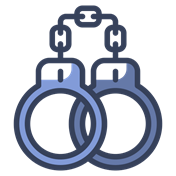 Забирают у граждан квартиры/автомобили
Какие бывают нелегальные субъекты финансового рынка
на территории муниципального образования
«Черные» кредиторы
ВЫДАЮТ деньги/займы
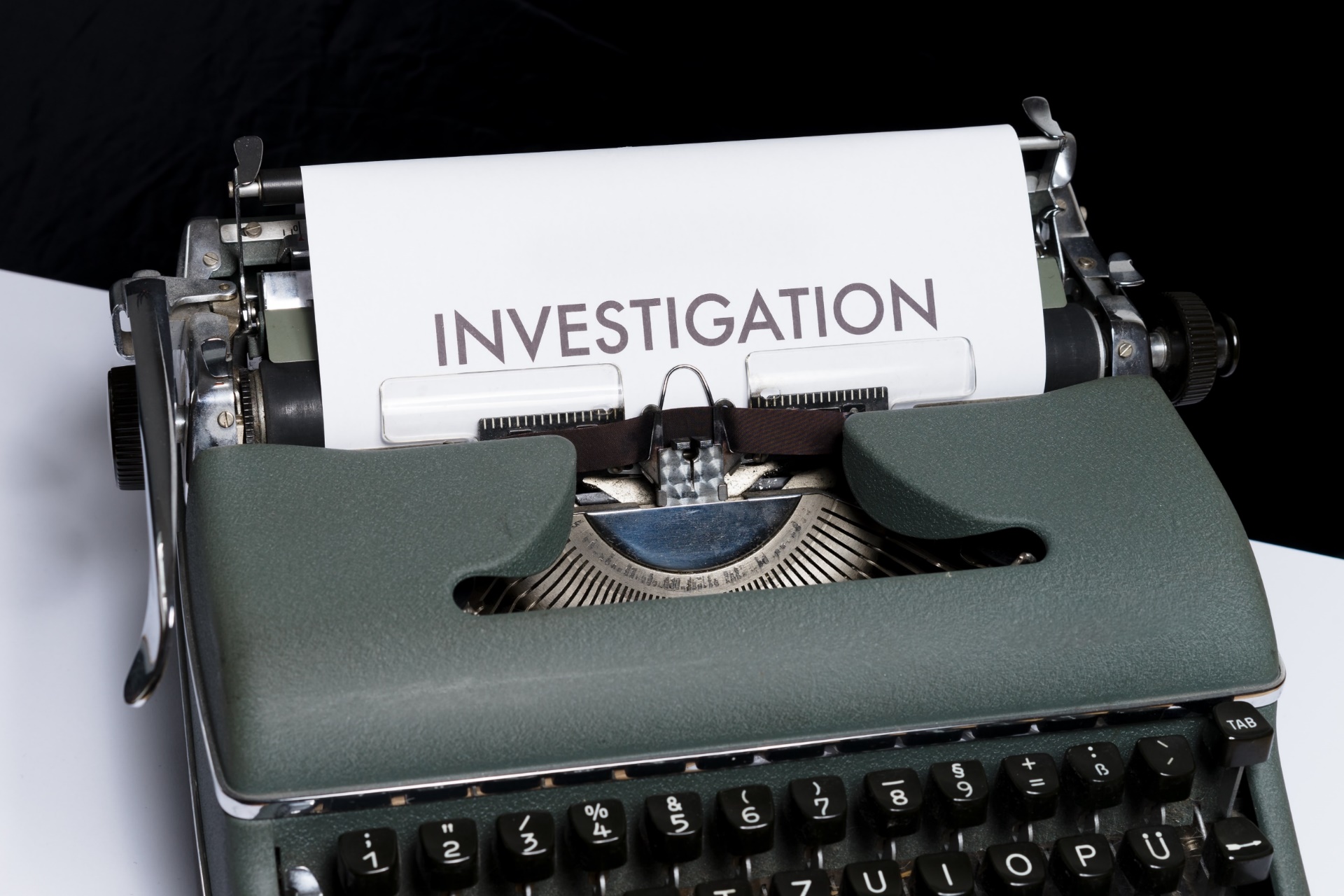 Они могут быть в форме:
Ломбарда;
Комиссионного магазина (где на вывесках слово «Залог»);
Микрокредитной компании (или МФО);
Лизинговой компании;
Или просто «займ» под любое имущество.
«Псевдоинвестиционные» компании
ПРИНИМАЮТ депозиты/вклады
Они могут быть в форме:
Кооператива;
Инвестиционной компании;
Образовательной организации, предлагающей сделки на рынке FOREX/ спекуляцию на валюте.
2
1
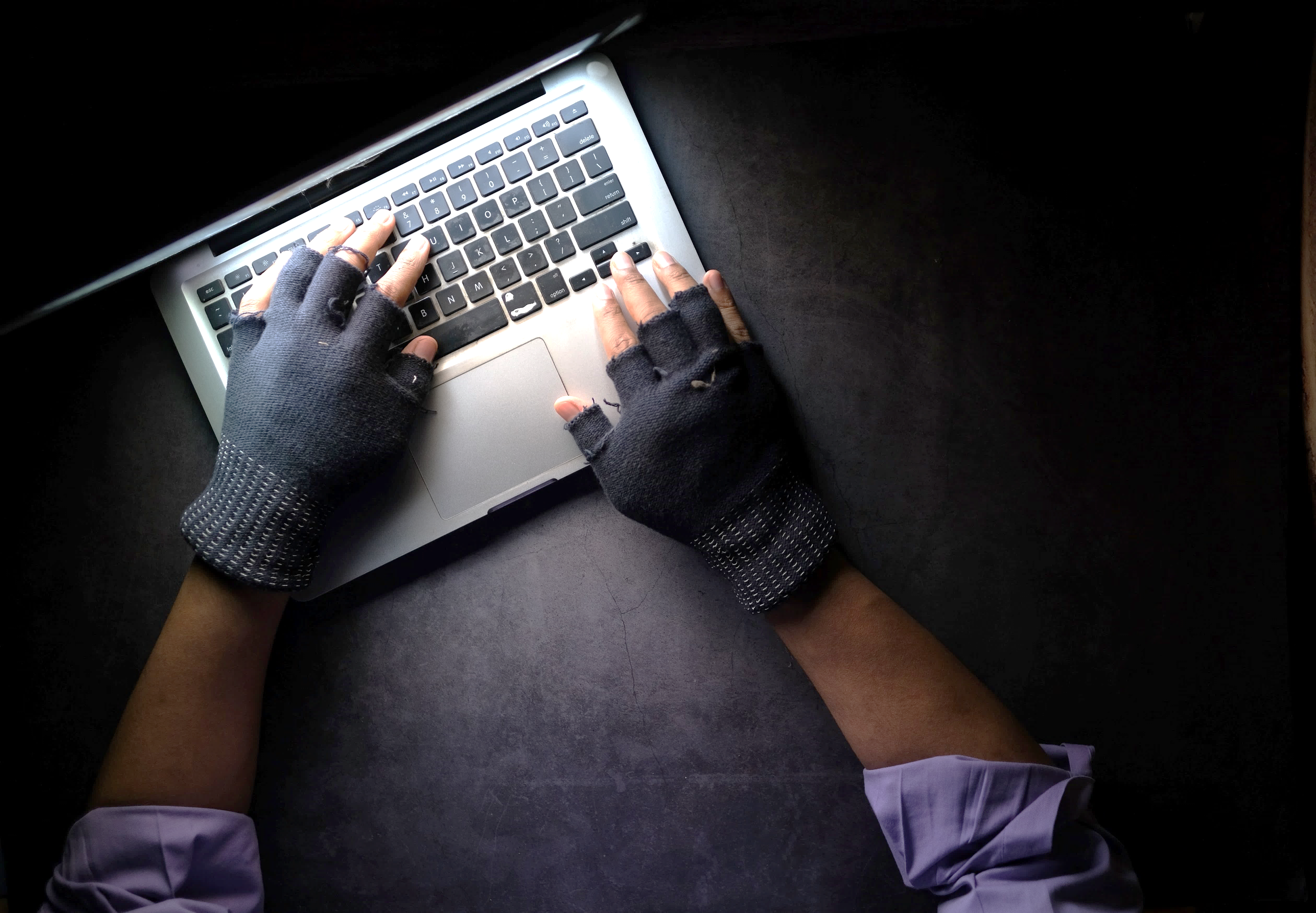 ВЫЯВЛЯЕМ
НЕ ВЫЯВЛЯЕМ
По ключевым словам:
ЗАЙМ (или) КРЕДИТ
Без поручителей
С плохой кредитной историей 
Деньги всем, под 0%, под ПТС
 ДЕНЬГИ/займы всем
От частного лица
ЗАЛОГ
Не направляем в 
Банк России
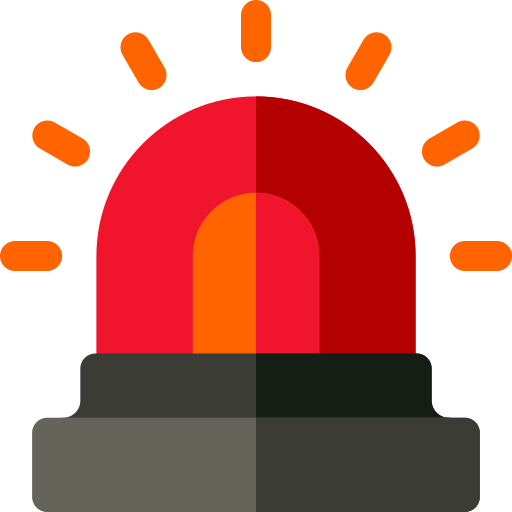 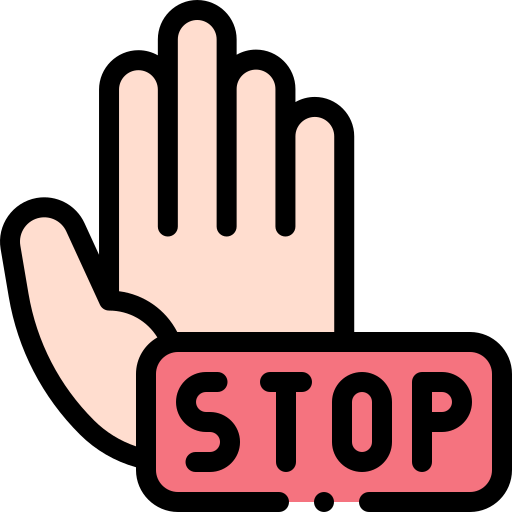 Не обращаем внимание на:
Рекламу общеизвестных банков (кредитных организаций)
Рекламу и вывески без офиса компании
Рекламу на столбах (заборах и транспортных  остановках), листовки
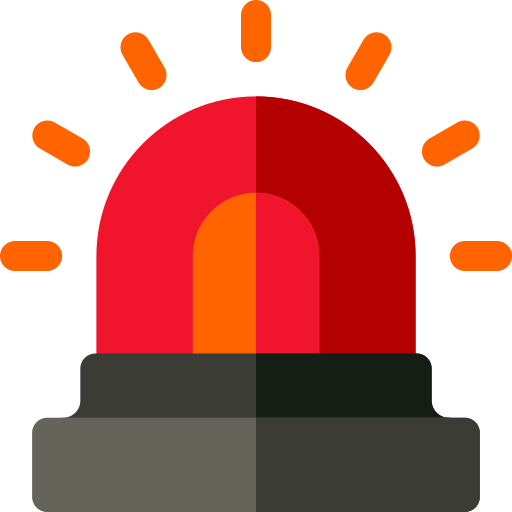 Или по-другому:
Депозит (вклад) до 100% (или любой другой высокий %)
Приведи друга получишь вознаграждение
Только сегодня вложи и приумножишь свои сбережения
А еще не фиксируем:
Околофинансовые услуги: консультации в получении займа, «помогу оформить кредит (одобрение банков)», списание долгов
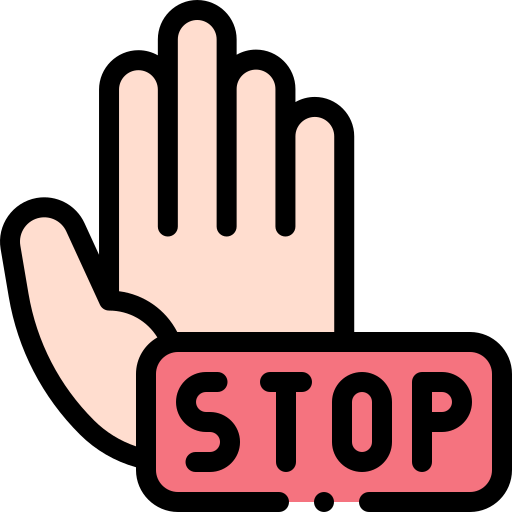 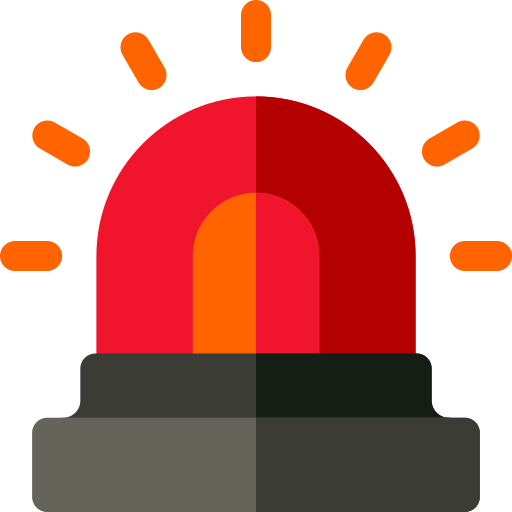 А еще?:
Фиксируем только вывески (рекламу) открытых офисов
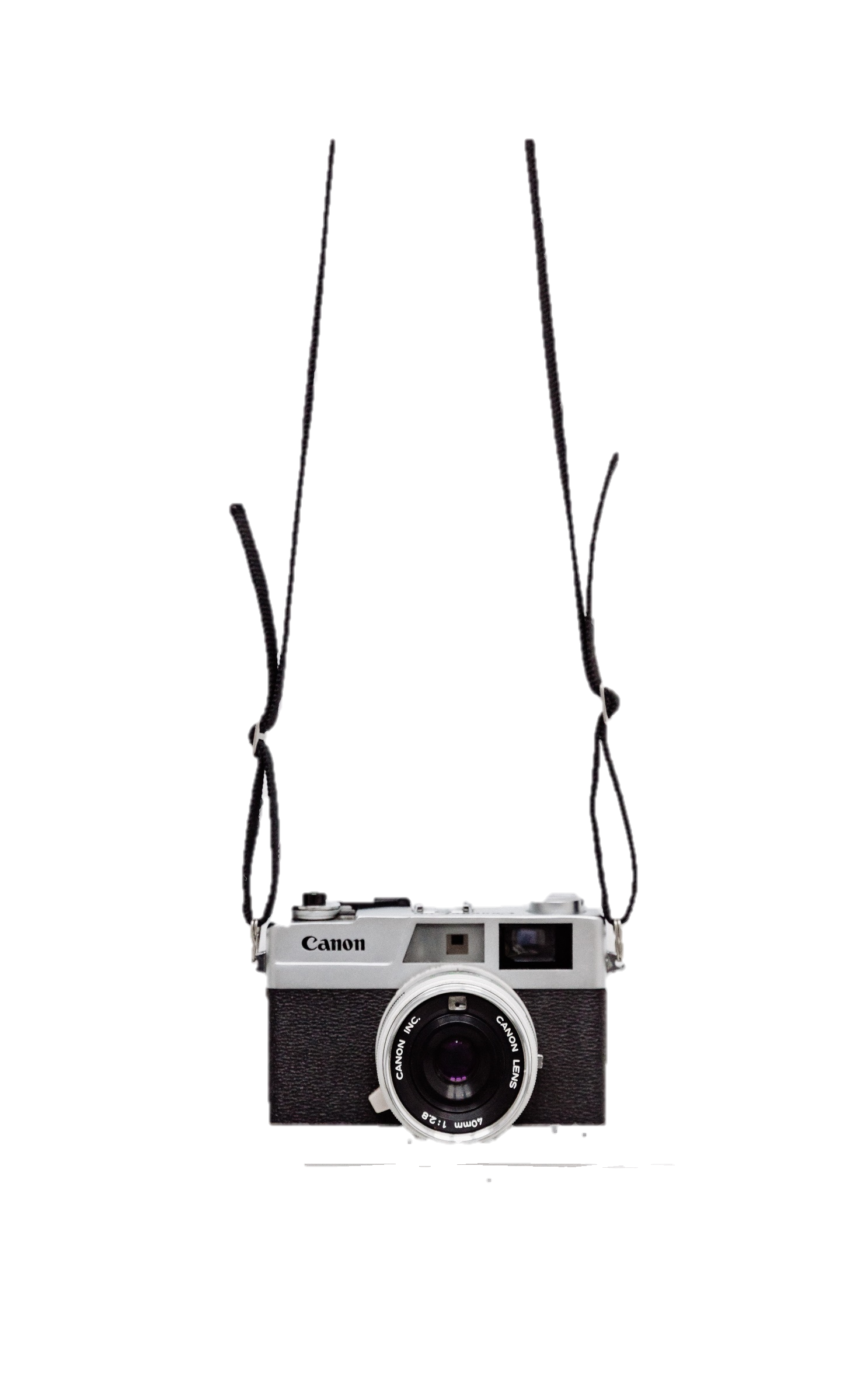 Алгоритм действий
При выявлении «нелегала»
ГОТОВО!
Если субъект находится на территории 
вашего района города
Заполнение данных
Фиксация
Центральный Банк
начинает работу
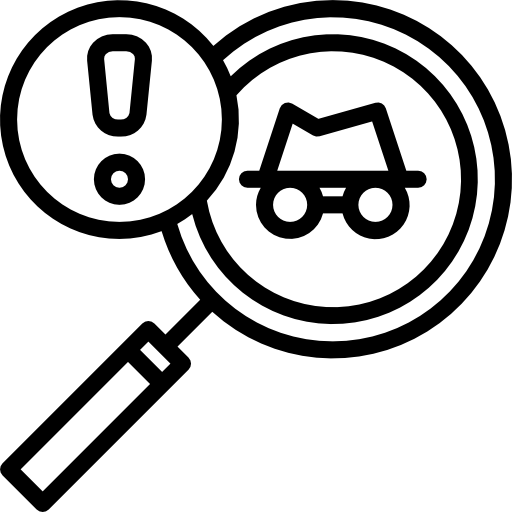 Есть ли признаки?
Указываем в таблице
СПАСИБО! 
Теперь мы знаем о «нелегальной» компании!
1
3
4
5
2
Выявление
Данные:
Название компании (как указано в вывеске);
Точный адрес
Фотографируем
Наружные вывески офиса;
Табличку с адресом, где располагается офис
Проверяем субъект по «ключевым словам» (по внешним признакам)
При инспектировании территории Вы заметили офис финансовой компании
Примерная форма фиксации результата*
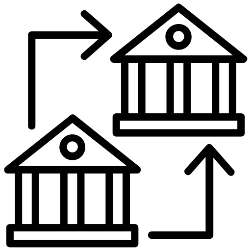 Не обязательно
(при наличии)
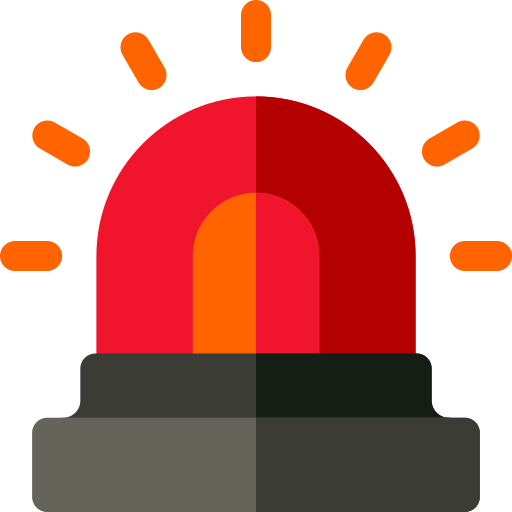 Обязательные поля
**Не обязательное поле. Только для уточнения направленной информации (если будут возникать вопросы)
*Возможны любые другие формы обмена (по согласованию сторон)
Заполненную форму фиксации результатов мониторинга территории с фотоматериалами (при наличии) направлять на официальную электронную почту Уральского ГУ Банка России: 65 Bank@cbr.ru с темой сообщения «Для Управления противодействия нелегальной деятельности».Контактные данные для связи по возникающим вопросам:Бирючев Александр Николаевич: 8 (343) 269-67-80;Шапель Анастасия Сергеевна: 8-912-615-77-23.
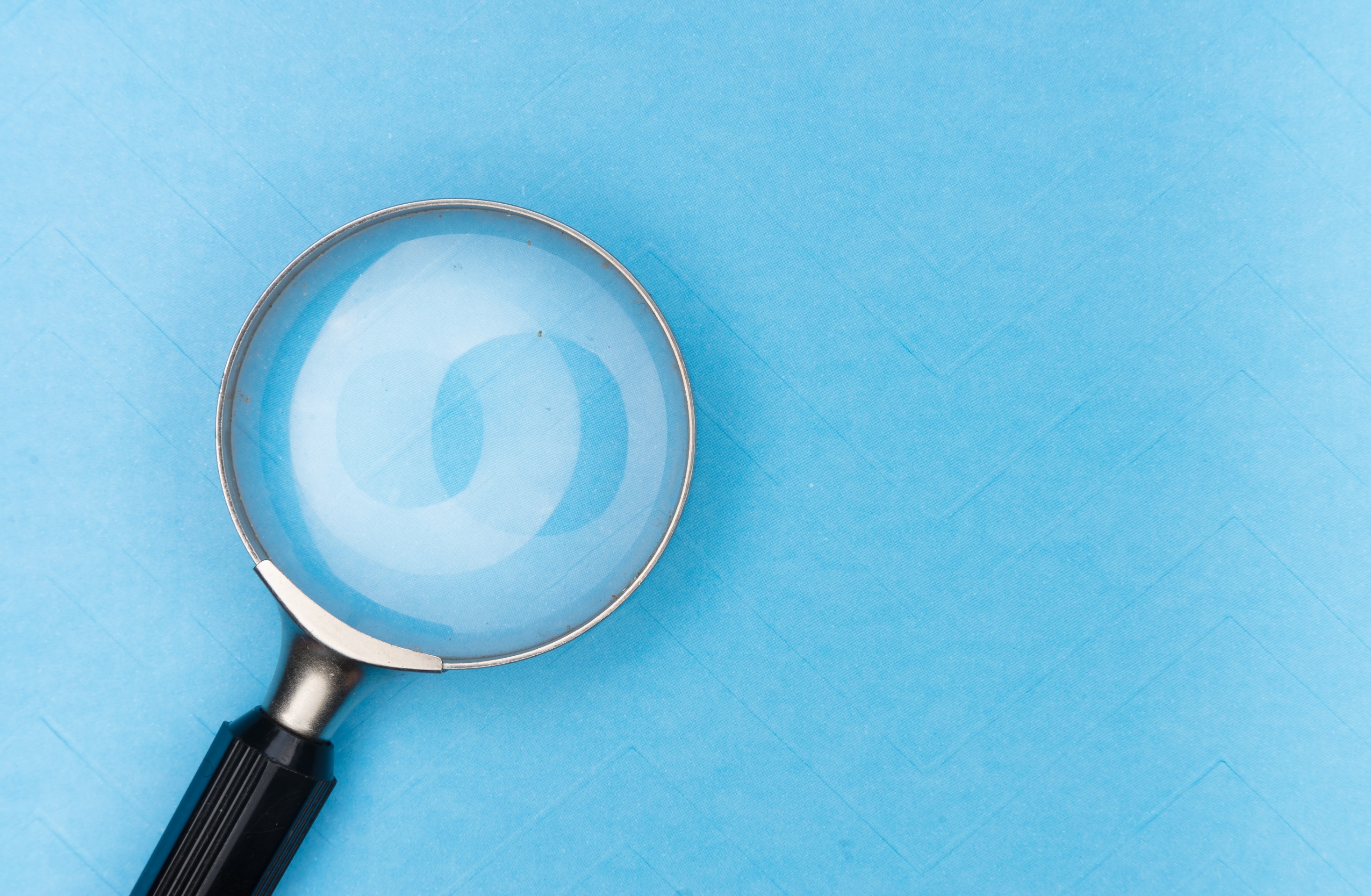 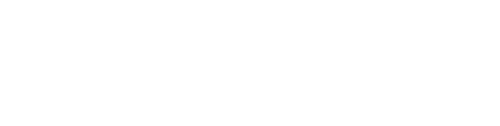 Спасибо за внимание!